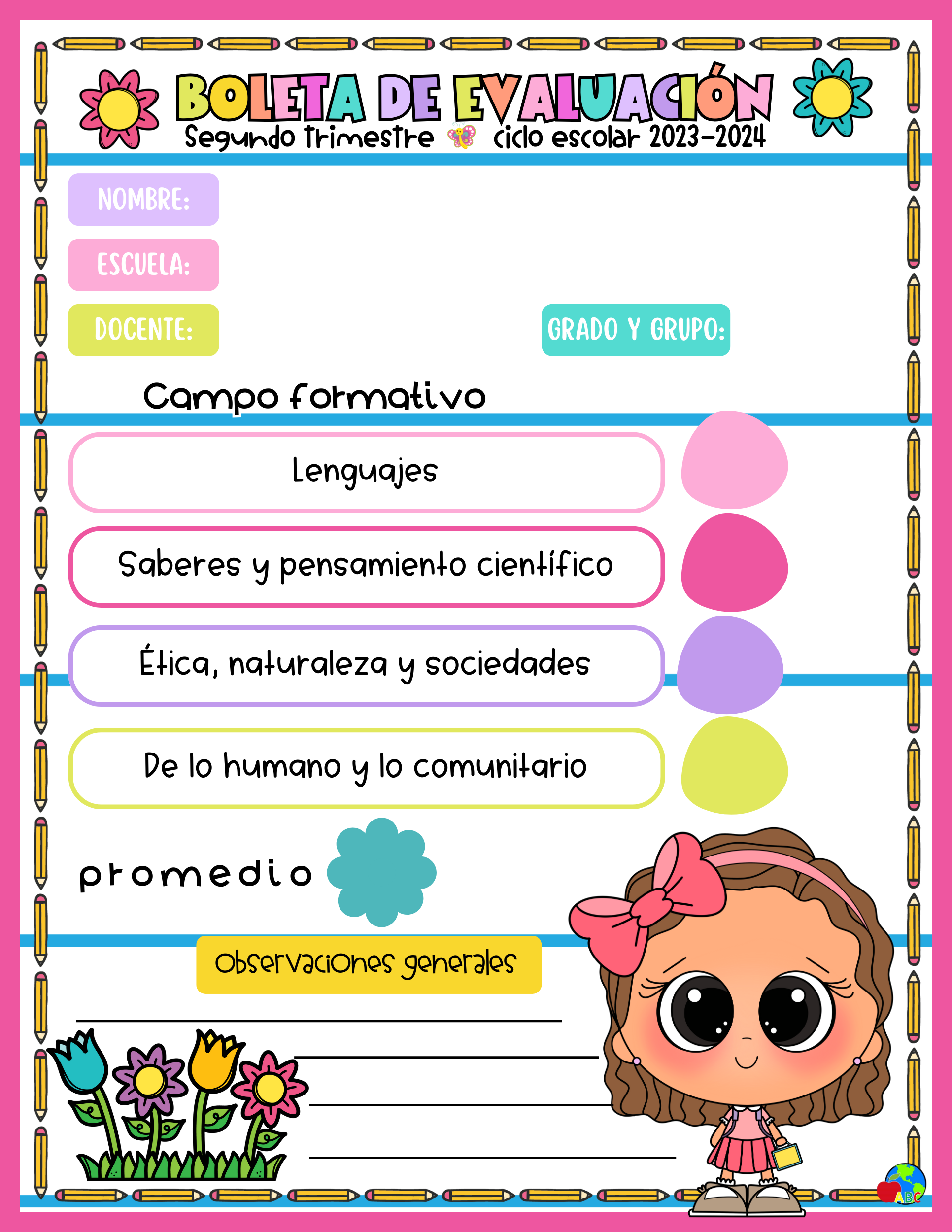 xxxxxxxxxxxxxxxxxx
xxxxxxxxxxxxxxxxxx
xxxxxxxxxxxxxxxxxx
xxxx
xxxx
xxxx
xxxx
xxxx
xxxx
xxxxxxxxxxxxxxxxxxxxxxxxxxxxxxxxxxxxxxxxxxx
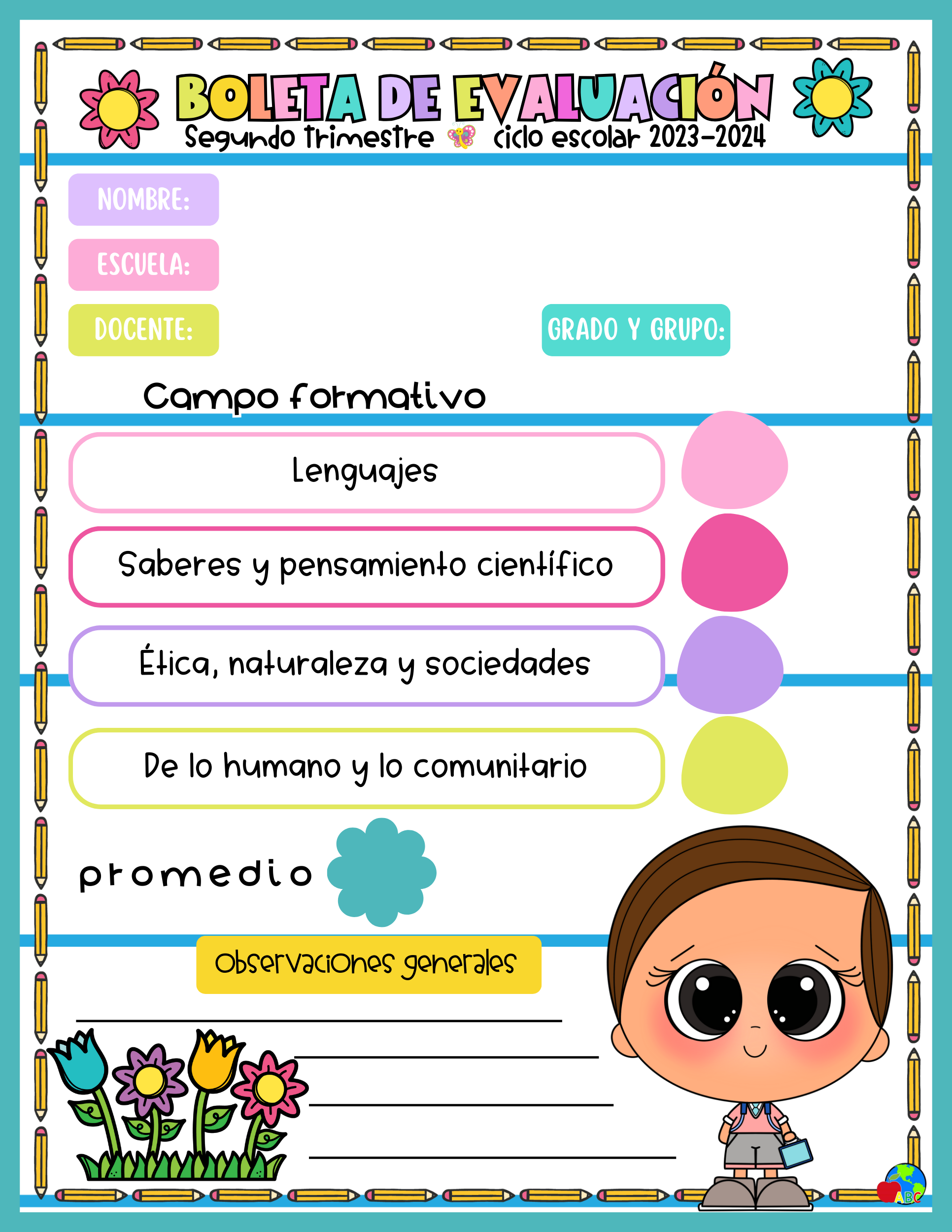 xxxxxxxxxxxxxxxxxx
xxxxxxxxxxxxxxxxxx
xxxxxxxxxxxxxxxxxx
xxxx
xxxx
xxxx
xxxx
xxxx
xxxx
xxxxxxxxxxxxxxxxxxxxxxxxxxxxxxxxxxxxxxxxxxx